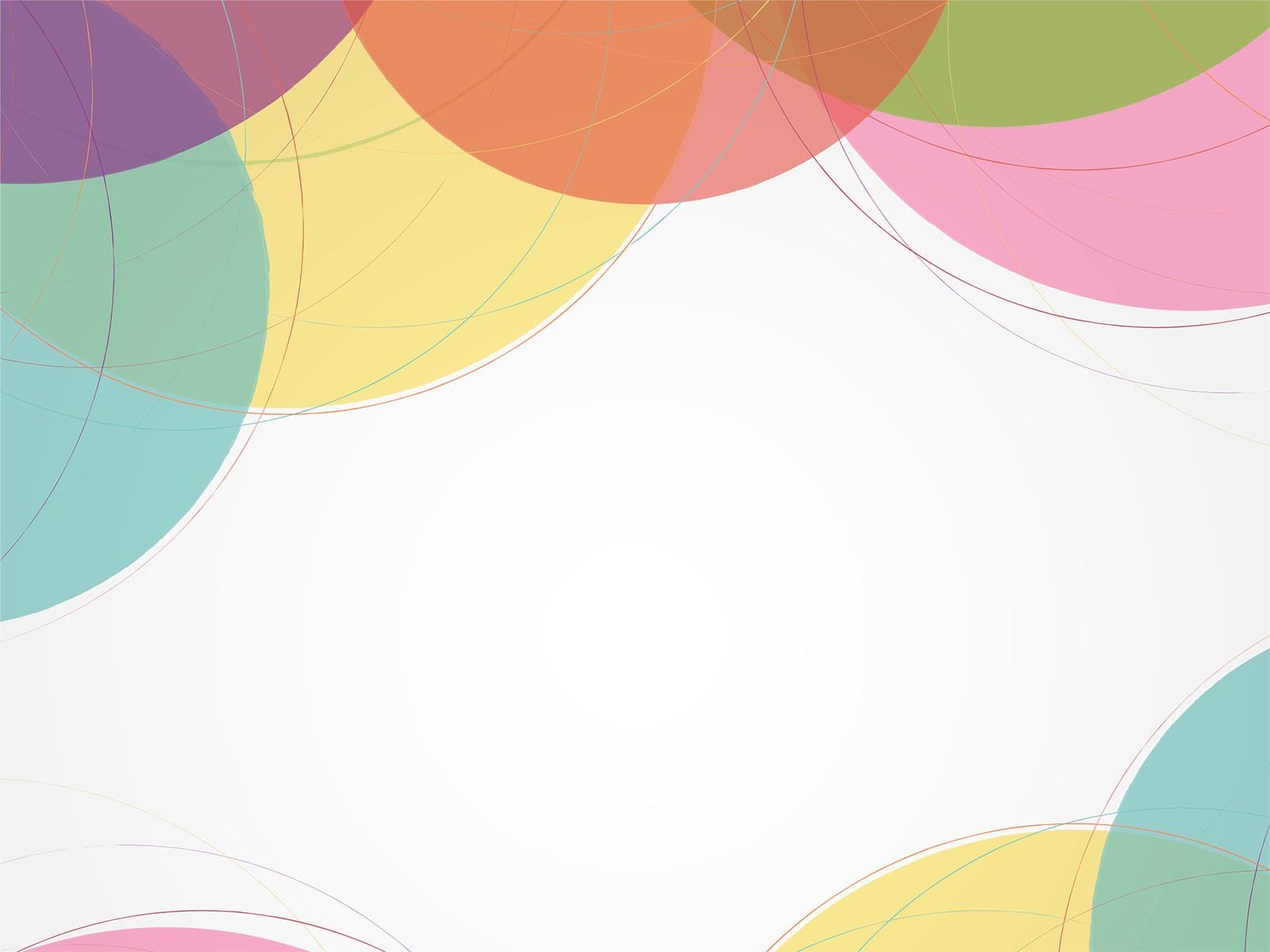 Волонтёрское движение «Ветер перемен»
«Добровольцы не обязательно имеют время; у них просто есть сердце». 
Элизабет Эндрю.
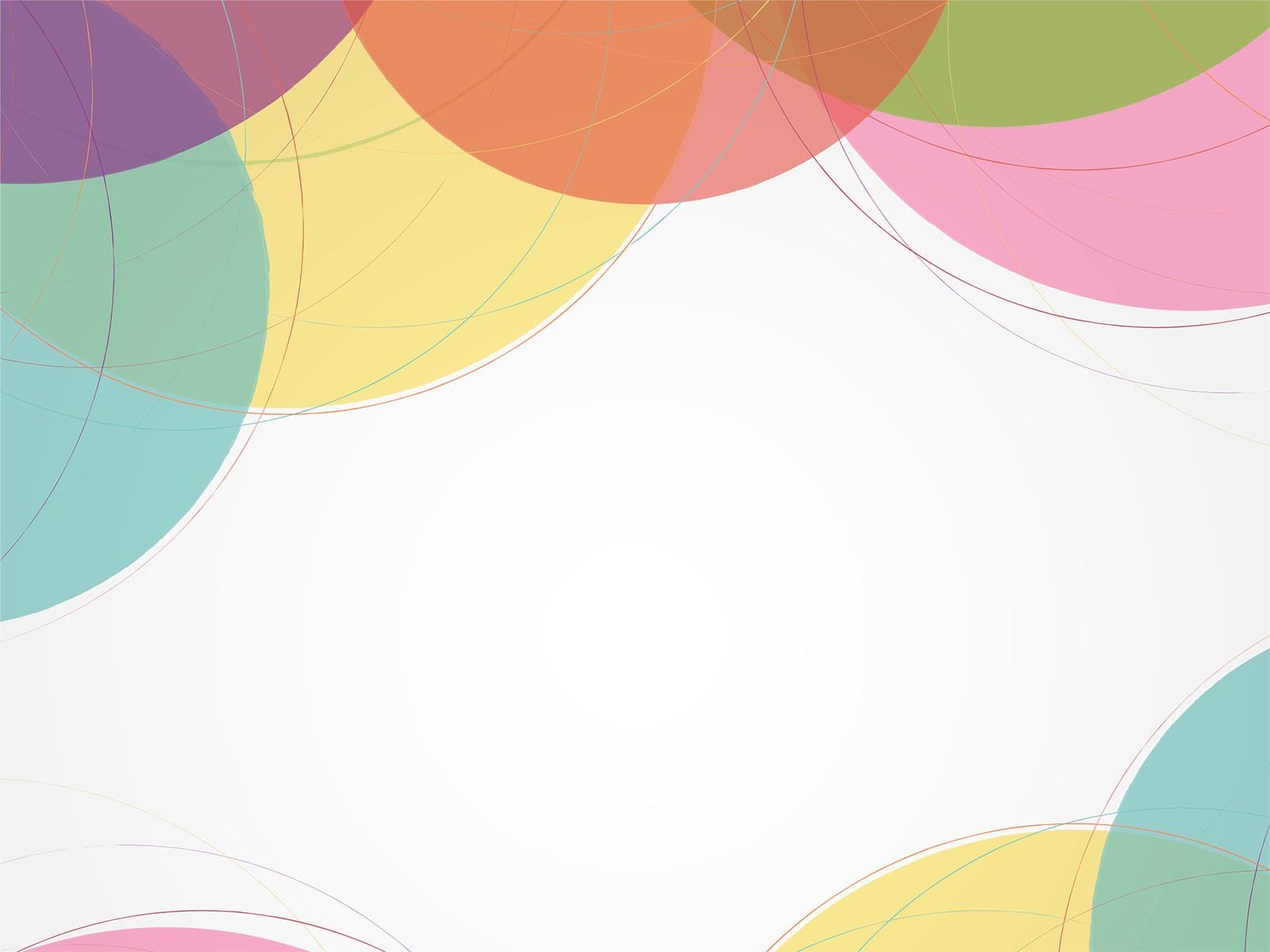 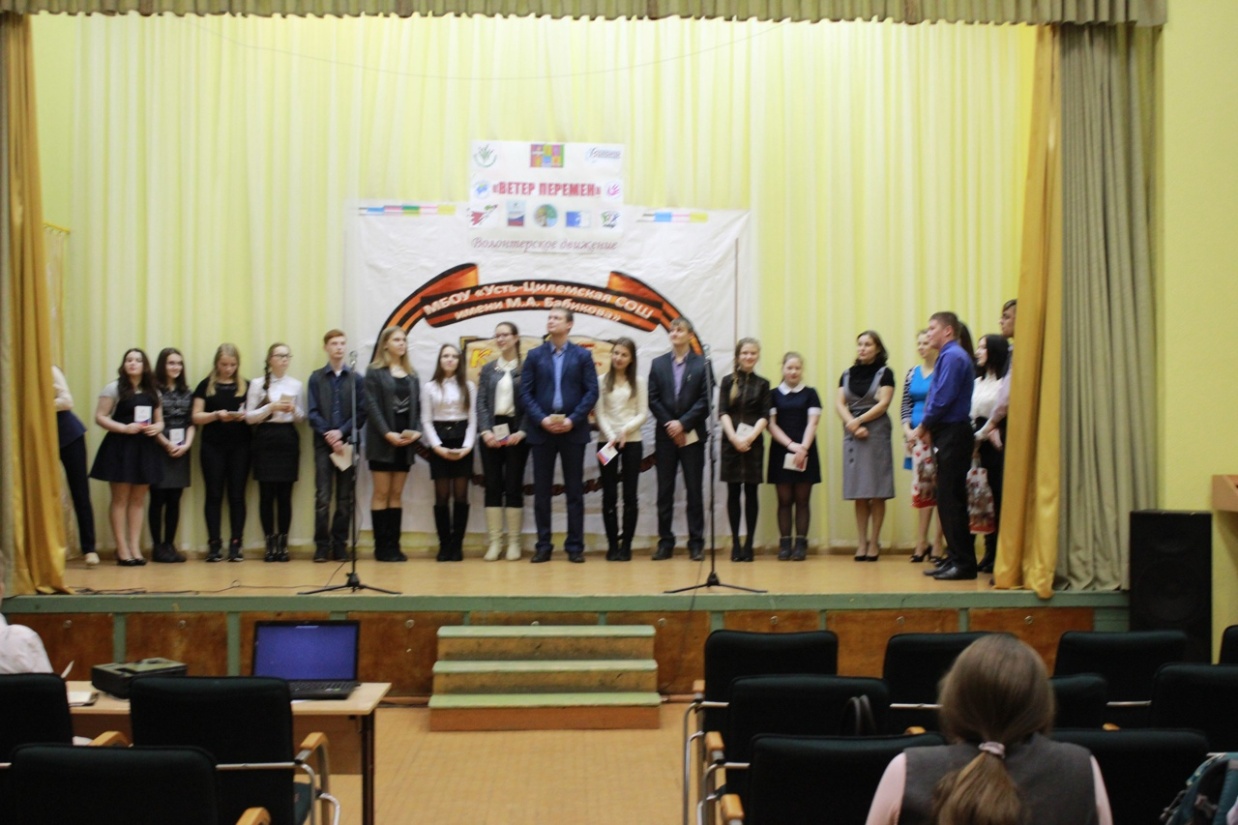 Волонтёрское движение «Ветер перемен» появилось на базе МБОУ «УСОШ им. М.А. Бабикова» 16 марта 2016 года
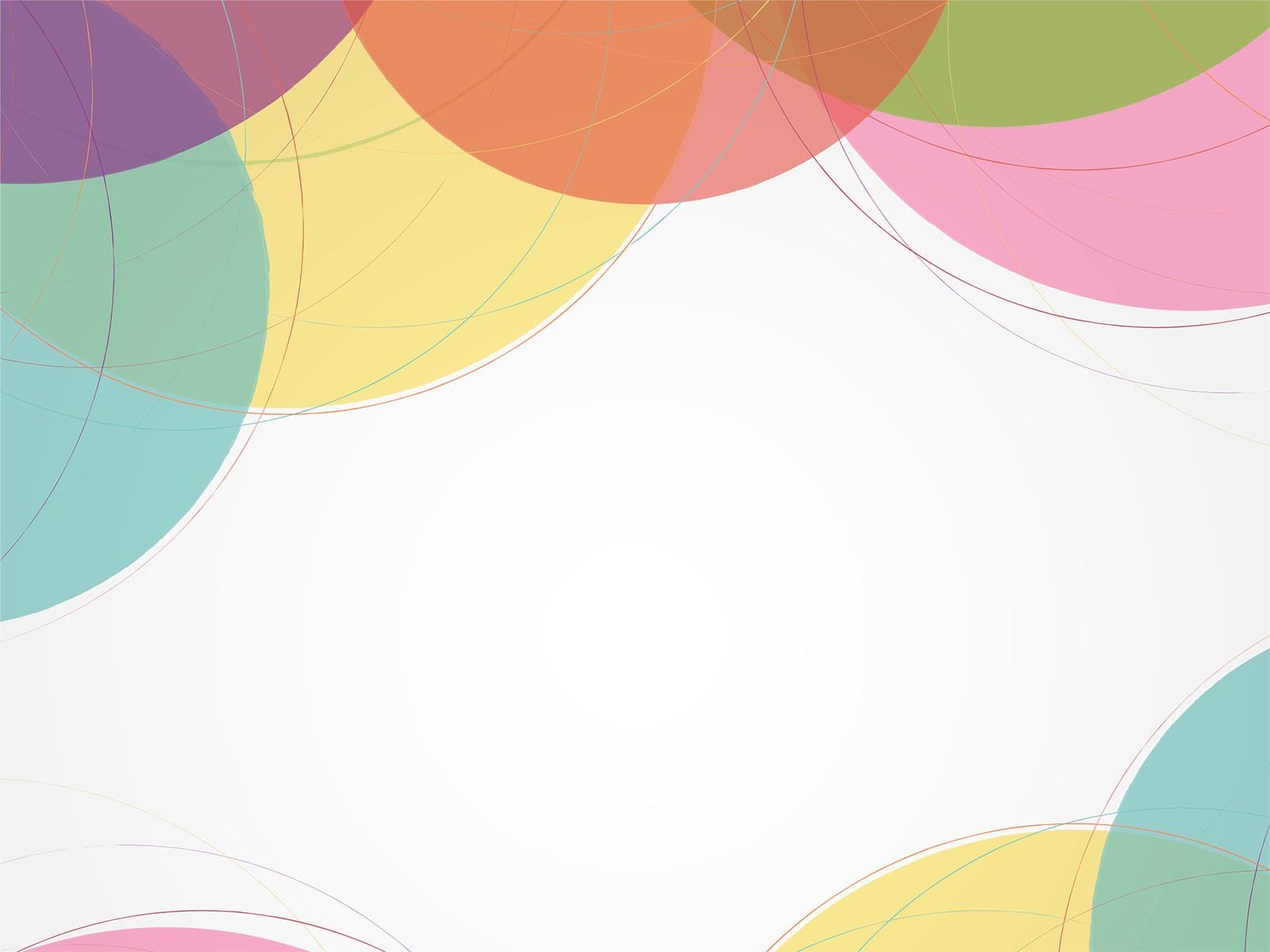 Волонтёрство – это бренд!
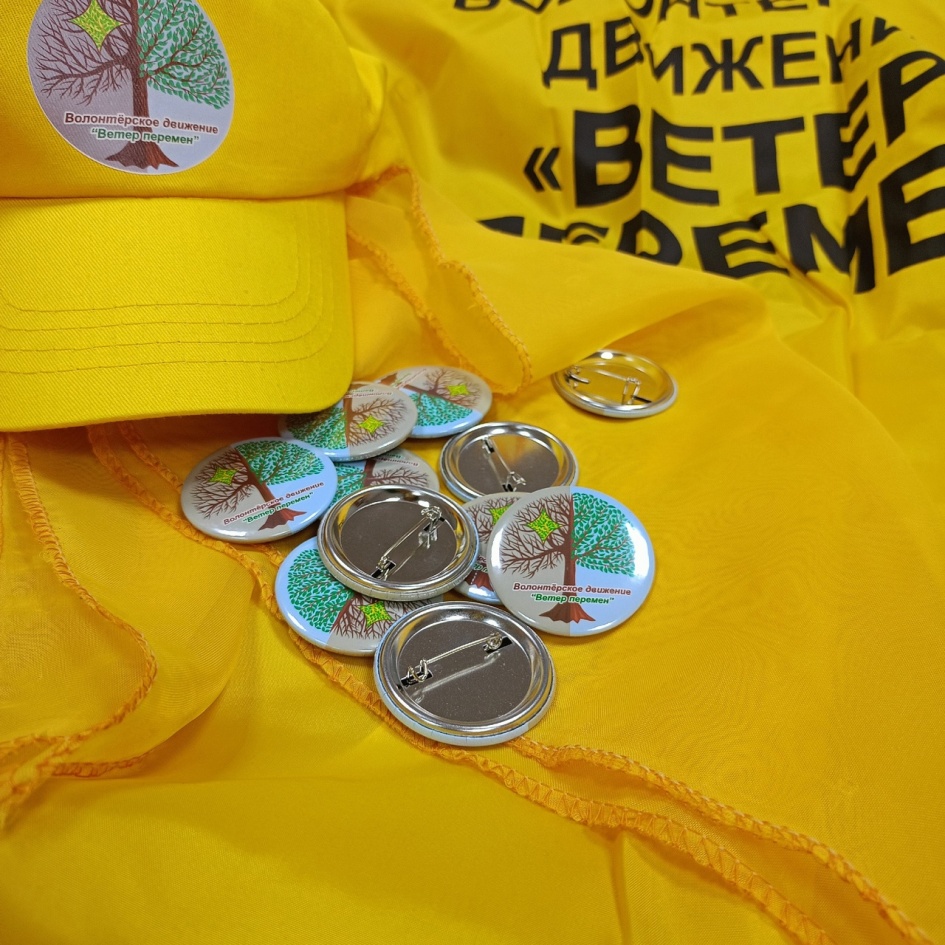 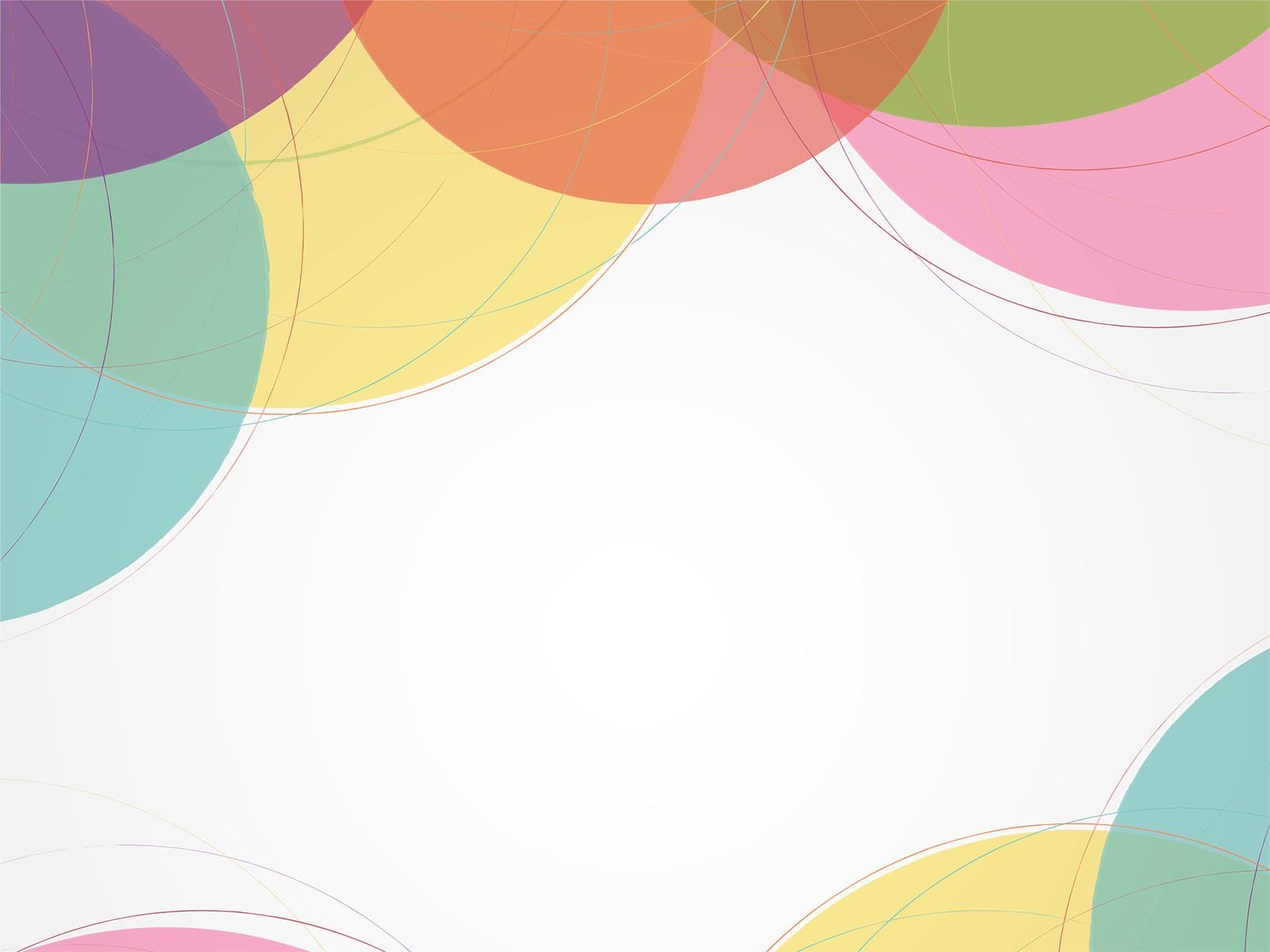 Волонтёрство – это стиль жизни!
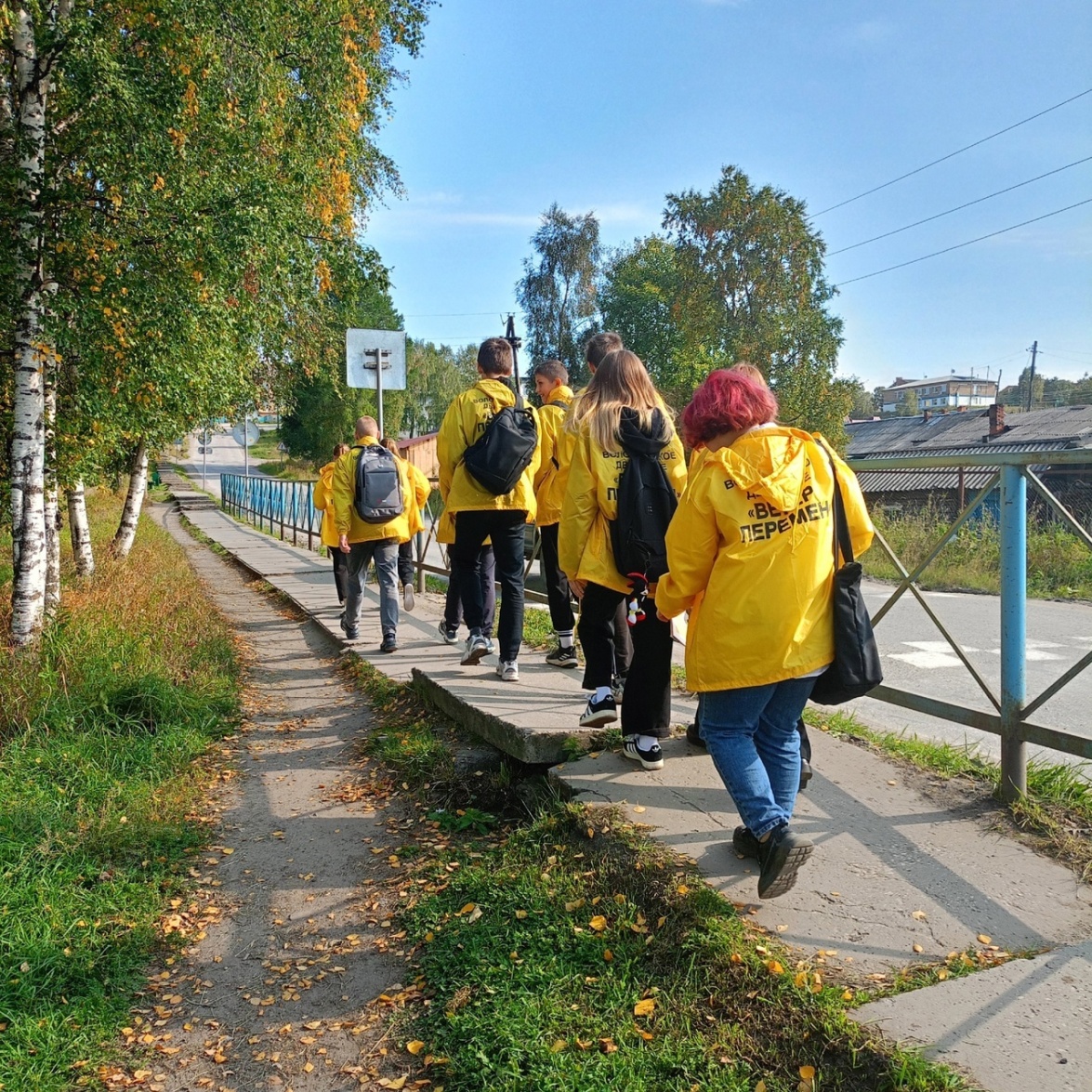 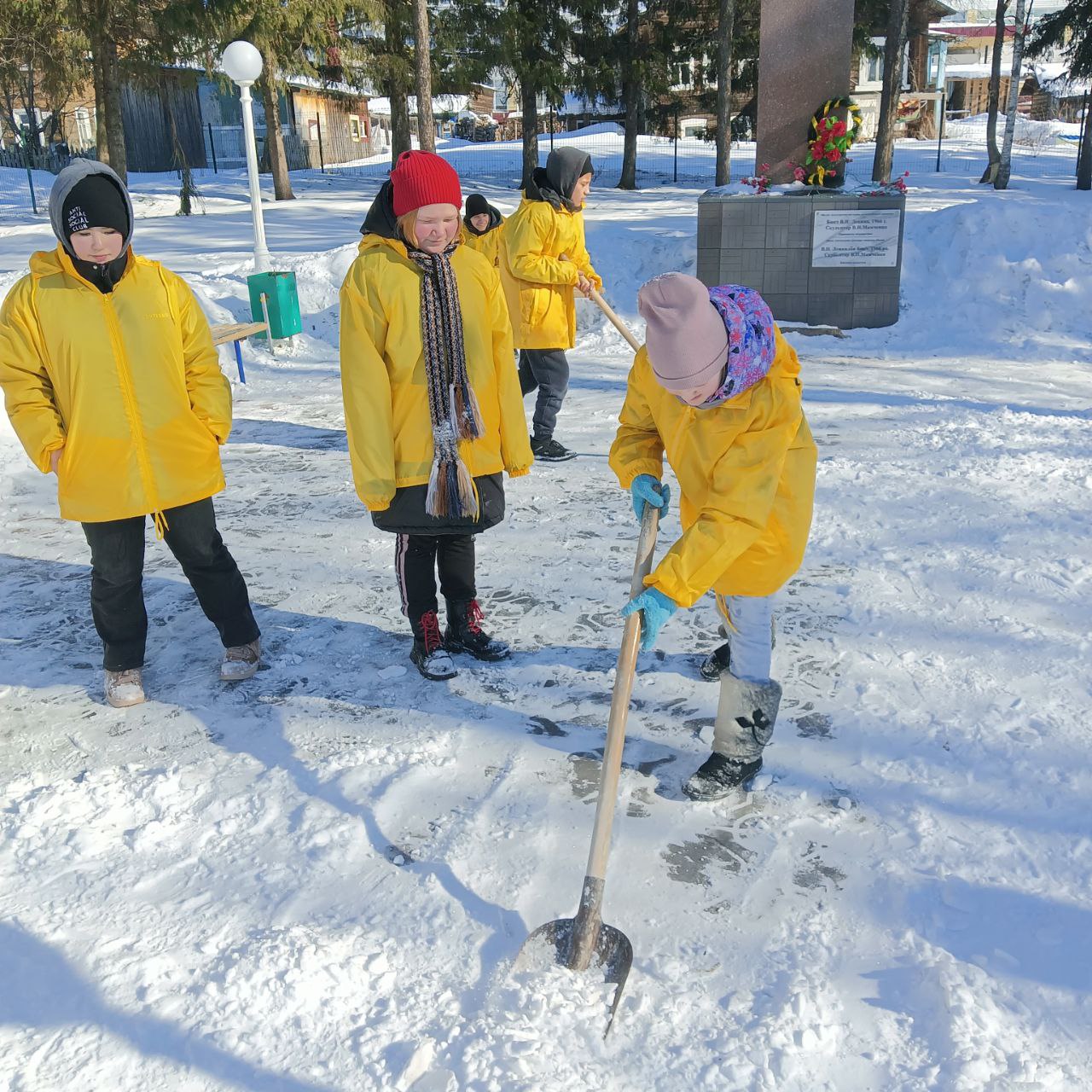 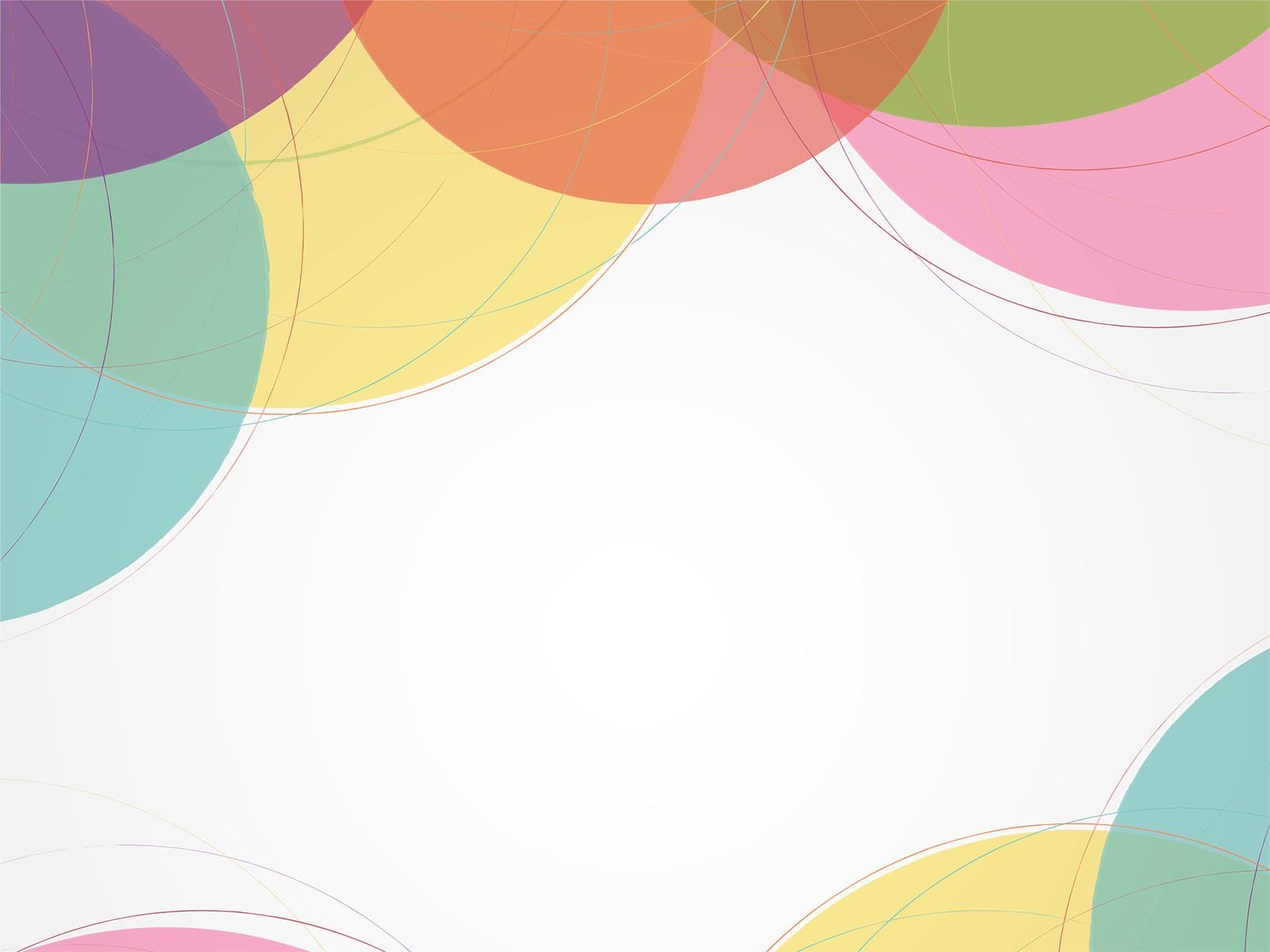 Что такое быть волонтёром в стенах нашей школы?
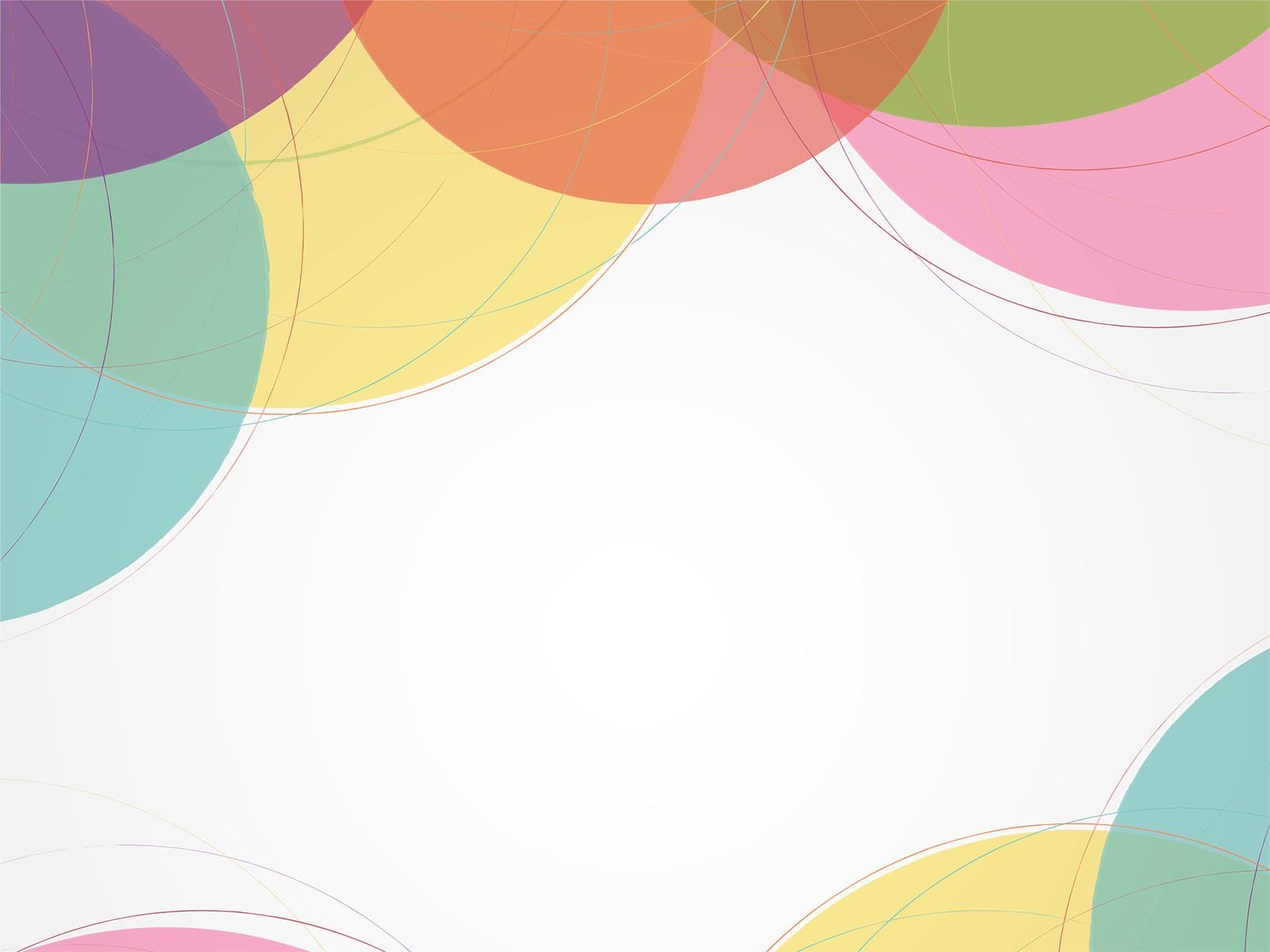 В движении состоят школьники от 12 до 18 лет, учителя. Наши волонтёры помогают в организации различных мероприятий, проводят субботники, поддерживают всероссийские акции, занимаются социальным волонтёрством. Каждый год участвуют в проведении Весенней недели добра. Еженедельно посещают одиноких пожилых людей, инвалидов.
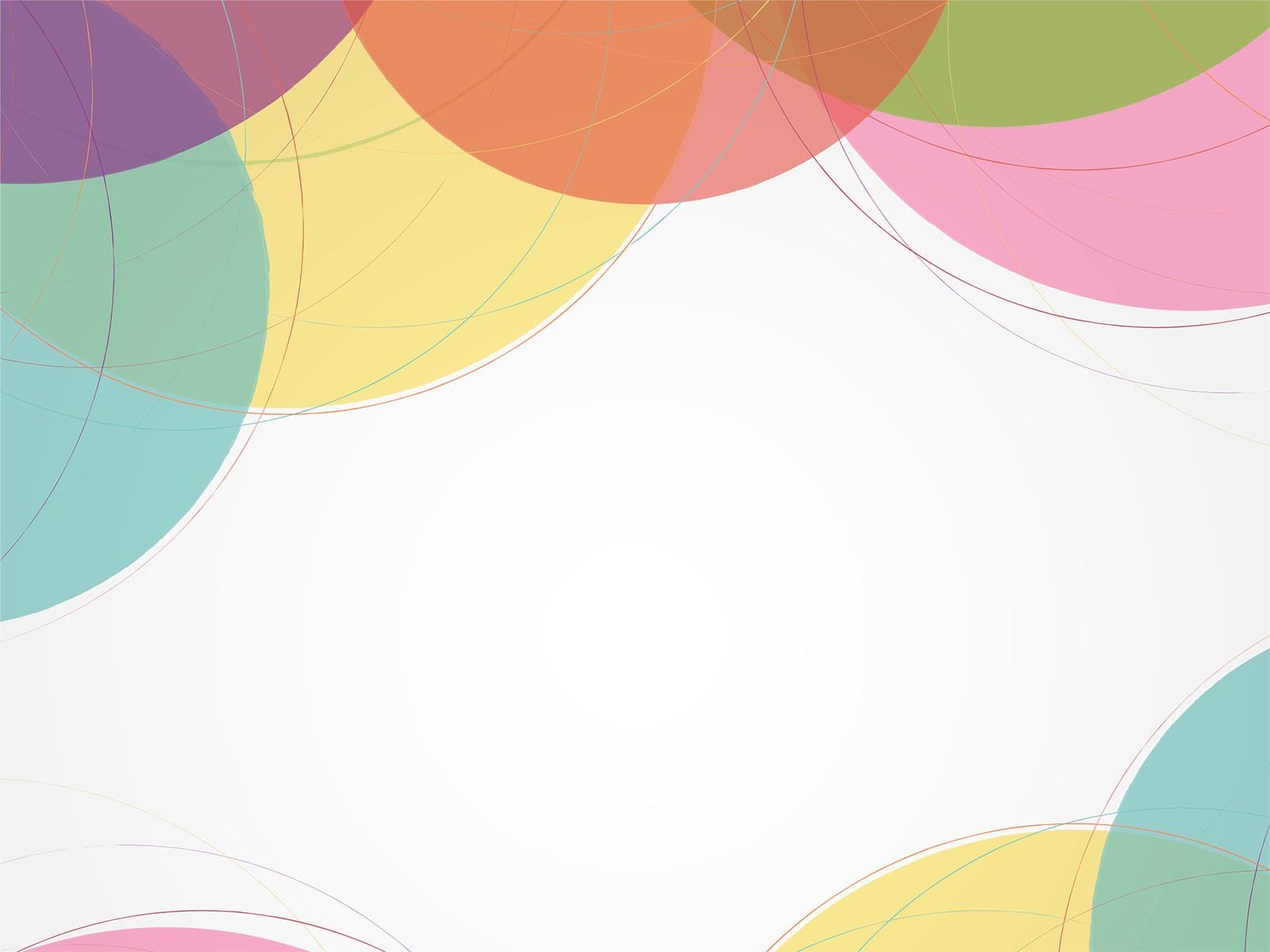 Ещё много доброго впереди!
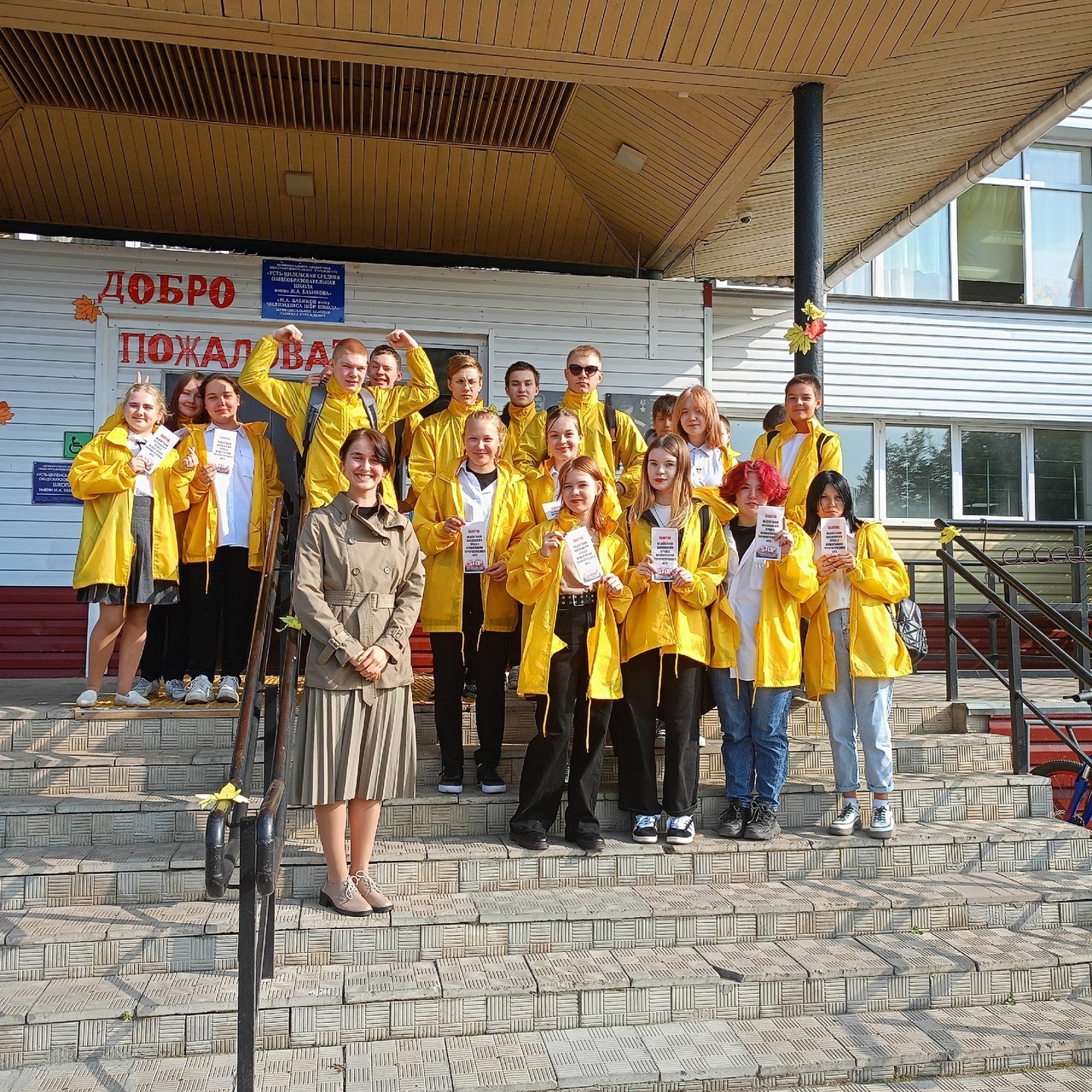